Translingual Europe 2010
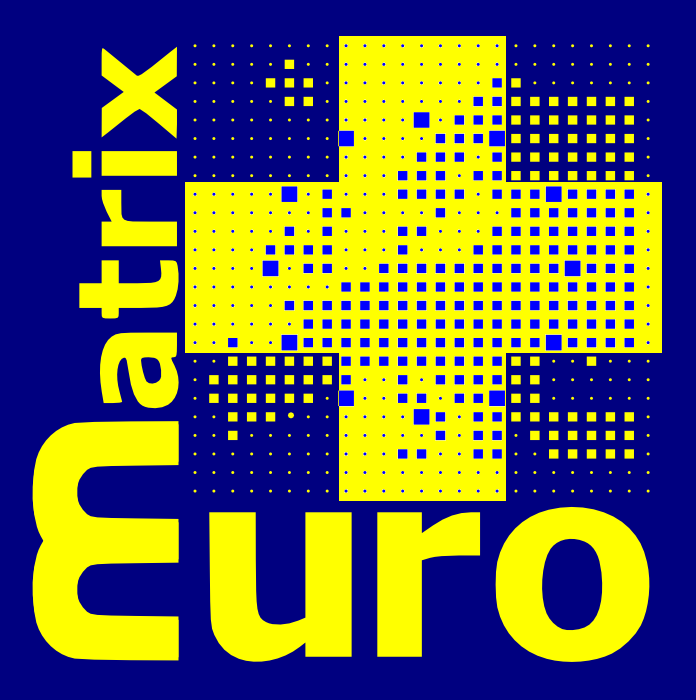 Monday, June 7th, 2010
Hotel Maritim, Berlin, Germany
Translingual Europe 2010
Welcome Hans Uszkoreit, DFKI, Germany
On the Relevance of MT and Information on EC CallsKimmo Rossi, European Commission, Luxembourg
June 7th, 2010
Translingual Europe 2010
2
Technicalities
June 7th, 2010
Translingual Europe 2010
3
Opening Night Reception
Translingual Europe 2010 is co-located with Localization World.
The Localization World opening night reception is at Zollpackhof (near Kanzleramt and Berlin main station) at 19:00 tonight.
If you are not registered with Localization World, tickets for the reception are available at the Localization World desk for a small fee.
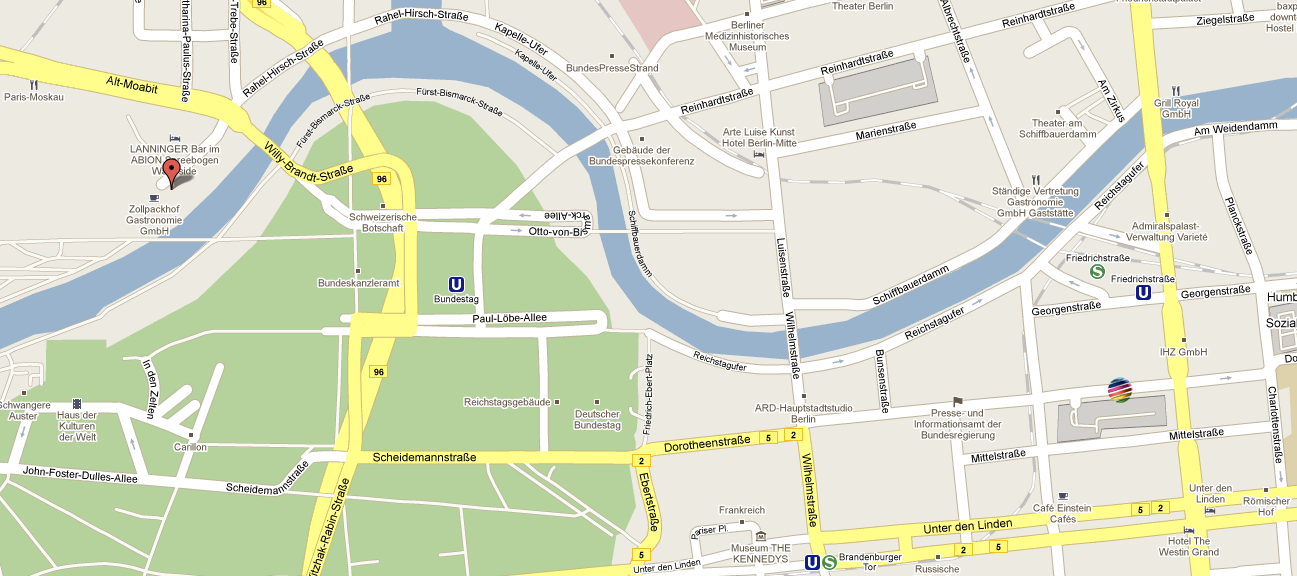 June 7th, 2010
Translingual Europe 2010
4
Wireless
Free wifi’s available for participants of Translingual Europe 2010.
June 7th, 2010
Translingual Europe 2010
5
Overview
Programme
June 7th, 2010
Translingual Europe 2010
6
Programme
09:30 	Welcome
10:00 	Opening Keynotes
11:00 	Session 	Research and Innovation
12:30 	Lunch
13:30 	Session 	Language Industries
14:15 	Panel 		Small Languages
15:00 	Session 	Machine Translation Industries
15:45 	Coffee Break
16:15 	Session 	Machine Translation Users
17:00 	Closing Keynote
17:40 	Final Discussion
18:00	Finish
June 7th, 2010
Translingual Europe 2010
7
Programme
Opening Keynotes 						       Chair: Josef van Genabith

10:00-10:30	Will Lewis (Microsoft, USA):
				Haitian Creole: Developing MT for a Low Data Language

10:30-11:00	Lori Thicke (Translators without Borders, France):
				Translation Technology for Fighting World Poverty
June 7th, 2010
Translingual Europe 2010
8
Programme
Session 		Research and Innovation 		       Chair: Fabio Pianesi

11:00-11:20	Heyan Huang (Beijing Institute of Technology, China):
				Recent Progresses on MT and Language Information 					Processing of CCLIE & BIT

11:20-11:40	Jaap van der Meer (TAUS, The Netherlands):
				TAUS Data Association: News and Roadmap

11:40-12:00 	Hans Uszkoreit (DFKI, Germany):
				META-NET: Towards the Multilingual Europe Technology 			Alliance

12:00-12:20	Josef van Genabith (DCU, Ireland):
				Evaluation, Localization and Open Source Tools in 					EuroMatrixPlus

12:20-12:30	Questions and discussion
June 7th, 2010
Translingual Europe 2010
9
Programme
Session 		Language Industries  			     Chair: Gábor Prószéky

13:30-13:45	Willem Stoeller (Lingotek, USA):
				Community Translation, what is it, when to use it, how to 
				manage it

13:45-14:00	Antione Rey (Welocalize, Ireland):
				Welocalize Open Source efforts and MT integration

14:00-14:15	Andrejs Vasiljevs (Tilde, Latvia):
				LetsMT! – Towards Cloud-Based Service for MT Generation
June 7th, 2010
Translingual Europe 2010
10
Programme
Panel		Small Languages 	     Chair: Sabine Kirchmeier-Andersen

14:15-14:25	Maltese: Mike Rosner (University of Malta, Malta)

14:25-14:35	Latvian: Andrejs Vasiljevs (Tilde, Latvia)

14:35-14:45	Dutch: Alice Dijkstra (Netherlands Organisation for Scientific 			Research, The Netherlands)

14:45-15:00	Discussion
June 7th, 2010
Translingual Europe 2010
11
Programme
Session		MT Industries 				 Chair: Gudrun Magnusdottir

15:00-15:15	Kirti Vashee (Asia Online, Thailand, USA):
				Asia Online Technology Platform Overview & Vision

15:15-15:30	Mikel Forcada (Apertium, Ireland):
				Free/Open-Source Machine Translation: 			The Apertium Platform

15:30-15:45	Julia Epiphantseva (ProMT, Russia):
				Flexible and efficient management of translation quality
June 7th, 2010
Translingual Europe 2010
12
Programme
Session		MT Users 							    Chair: Lori Thicke

16:15-16:30	Patrizia Biani (European Patent Office, Germany):
				The Evolution of the European Machine Translation 					Programme at the EPO

16:30-16:45	Spyridon Pilos (European Commission, Luxembourg):
				New Developments on MT at the European Commission

16:45-17:00	Fred Hollowood (Symantec, Ireland):
				2010: The Industrialisation of MT
June 7th, 2010
Translingual Europe 2010
13
Programme
Closing Keynote 							    Chair: Hans Uszkoreit

17:00-17:40	Sabine Andersen-Kirchmeier (Danish Language Council):
				Language Change and Linguistic Diversity – 			Future Challenges for MT

17:40-18:00	Final Discussion

18:00		Finish
June 7th, 2010
Translingual Europe 2010
14